Šance
Šance (odds) O(A) = 1:4 odpovídá P(A) = 1/5
Podíl šancí
OR (odds ratio)
Podíl šance, že se vyskytne jev A za podmínky jevu B k šanci, že se jev A vyskytne, když B neplatí

Šance na výskyt rakoviny plic (jev A) u kuřáků (jev B) je 5/4, u nekuřáků (jev ¬B) 1/8
Relativní riziko (RR) vs. podíl šancí (OR)
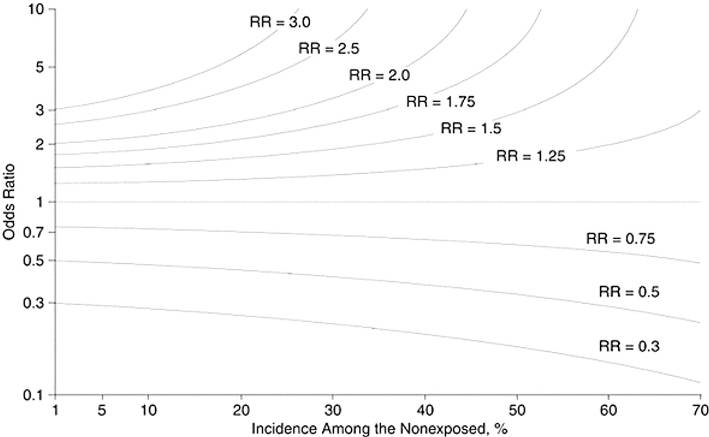 Pro malé bazální riziko (< 10%) jsou RR a OR v podstatě srovnatelné
Zhang, J. et al. JAMA 1998;280:1690-1691.
Výpočet
S událostí (výskyt onemocnění)
Bez události (zdraví)
Srovnání výskytu událostí mezi rameny A a B
Rameno A
Rameno B
RR =
OR =
Věrohodnostní poměr
LR (likelihood ratio)
Podíl psti, že se vyskytne jev A za podmínky jevu B k psti, že se jev A vyskytne, když B neplatí
6. Náhodná veličina
Realizace náhodného jevu
Jak často určité hodnoty náhodné veličiny nastávají, je popsáno rozdělením psti
Diskrétní náhodná veličina
Může nebývat jen určitých hodnot xi, každé hodnotě xi je přiřazena pst P(X = xi) > 0
Součet P(X = xi) je roven 1
Psti P(X = xi) charakterizují diskrétní rozdělení psti
Distribuční fce				, pro -∞ < x < +∞
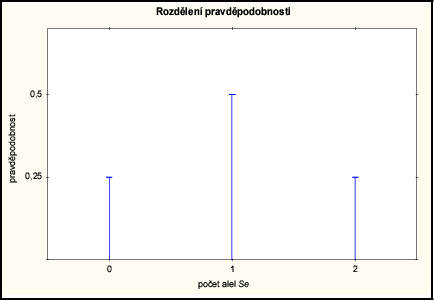 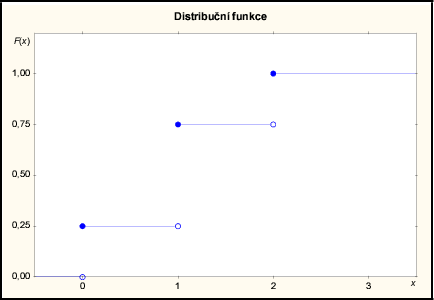 Model -> realita
1000xopakovaný hod 2 mincemi
Spojitá náhodná veličina
X nabývá hodnot x z určitého intervalu
Reálná nezáporná fce f(x) – hustota (popisuje pstní rozdělení)
Distribuční funkce F(x) je plocha pod hustotou
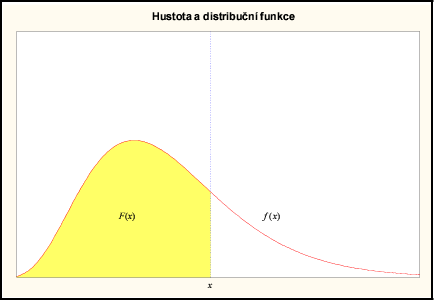 Tvar rozložení
Symetrické jednovrcholové
Dvouvrcholové
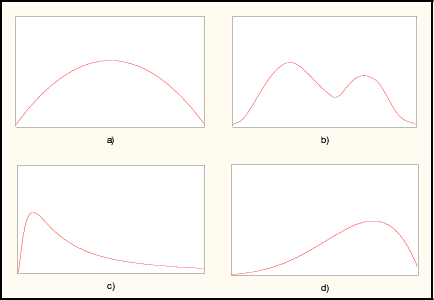 Pravostranně asymetrické
Levostranně asymetrické
Diskrétní  teoretická rozložení náhodných veličin
Alternativní rozložení
Jev může nabývat jednoho ze dvou stavů – 0 nebo 1

X ~ A(p)
Diskrétní  teoretická rozložení náhodných veličin
Binomické rozložení
Diskrétní
n nezávislých pokusů
Úspěch x neúspěch
Pst úspěchu π, pst neúspěchu 1 – π a jsou v každém pokusu stejné
Celkový počet úspěchů X v n nezávislých pokusech
Nabývá celočíselných hodnot od 0 do n
Diskrétní  teoretická rozložení náhodných veličin
Binomické rozložení
Pst, že v n nezávislých pokusech nastane právě k úspěchů 
					    	, pro k = 0,1,2, …, n


					počet k-členných kombinací z n objektů

X ~ Bi(n,π)
Diskrétní  teoretická rozložení náhodných veličin
Binomické rozložení - příklad
- s jakou pravděpodobností neudělá 12 z 50 stejně připravených studentů zkoušku, když je pst neúspěchu 0,2
- bi(50,0,2)
Diskrétní  teoretická rozložení náhodných veličin
Poissonovo rozložení
Řídké jevy


Kolikrát nastal jev během jednotkového časového intervalu, na jednotkové ploše, v jednotkovém objemu…
X ~ Po(λ), λ > 0
Spojitá  teoretická rozložení náhodných veličin
Rovnoměrné rozložení
Na intervalu (a,b), kde 
Ve všech bodech daného intervalu má konstantní hustotu pravděpodobnosti
pro

pro
f(x)
1/(b-a)
a
b
x
Spojitá  teoretická rozložení náhodných veličin
Normální rozložení
Tělesná výška, diastolický krevní tlak, vitální kapacita plic,…
Gaussovo rozdělení



 

π = 3,14 a e = 2,72 (matematické konstanty)
μ , σ > 0 parametry určující polohu křivky na ose x a její „roztažení“ podél osy x
X ~ N(μ,σ2)
Spojitá  teoretická rozložení náhodných veličin
Normální rozložení
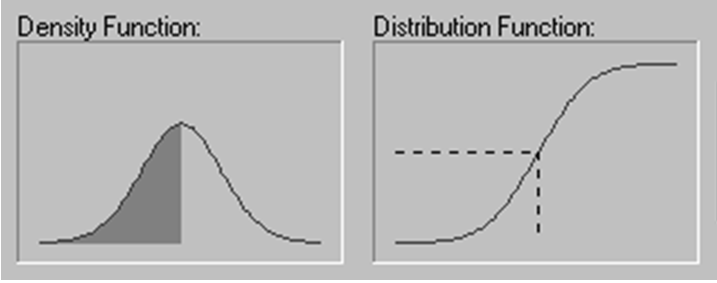 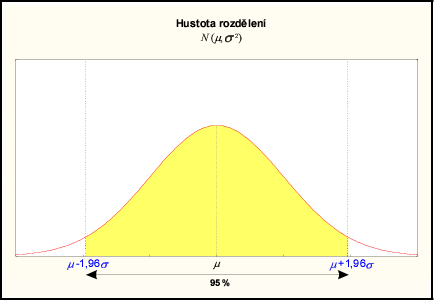 Pst, že náhodná veličina nabude hodnot z určitého intervalu = plocha pod hustotou nad tímto intervalem
68,27% leží mezi μ ± 1σ
95% leží mezi μ ± 1,96σ
99% leží mezi μ ± 2,576σ
Spojitá  teoretická rozložení náhodných veličin
Normální rozložení
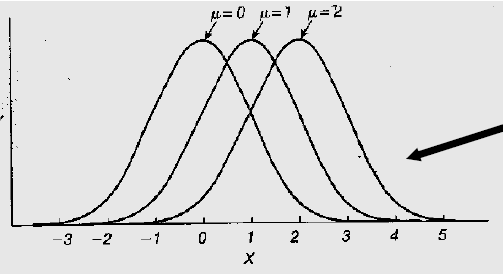 Různá μ, stejné σ
Různá σ, stejné μ
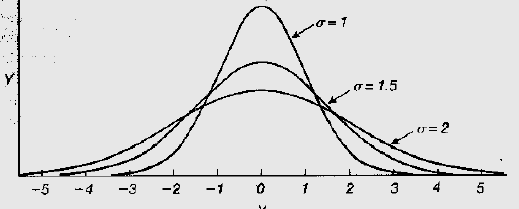 Spojitá  teoretická rozložení náhodných veličin
Normální rozložení
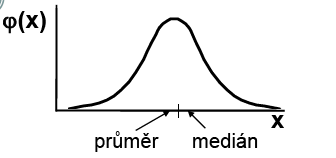 modus
Spojitá  teoretická rozložení náhodných veličin
Standardizované normální rozložení
Z ~ N(0,1)
Libovolné X ~ N(μ,σ2) můžeme transformovat na veličinu Z = (X – μ)/σ, která má standardizované normální rozdělení Z ~ N(0,1)
Spojitá  teoretická rozložení náhodných veličin
Log-normální rozložení
X ~ LN(μ,σ2)  Y = lnX ~ N(μ,σ2)
Tělesná hmotnost, doba přežití po jedné dávce ozáření,…
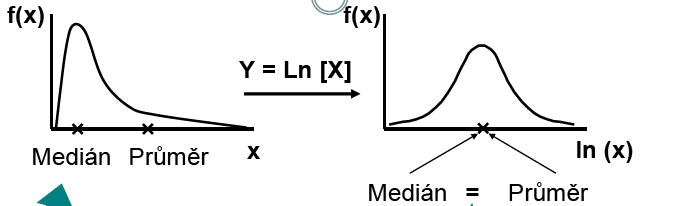 Zešikmená data
Transformujeme původní veličinu na novou, pro kterou je model normálního rozložení přijatelný
Analýzu provedeme na transformované veličině
Výsledky analýzy (průměr, intervaly spolehlivosti) lze zpětně transformovat
Pokud vhodná transformace
 neexistuje
 => neparametrické metody